THE LONDON UNDERGROUNDGUIDE FOR DUMMIES
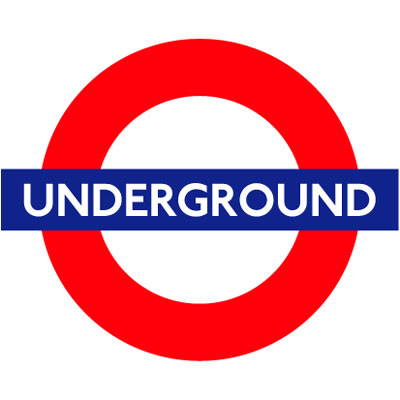 By Igoshin V. and Grishina V.
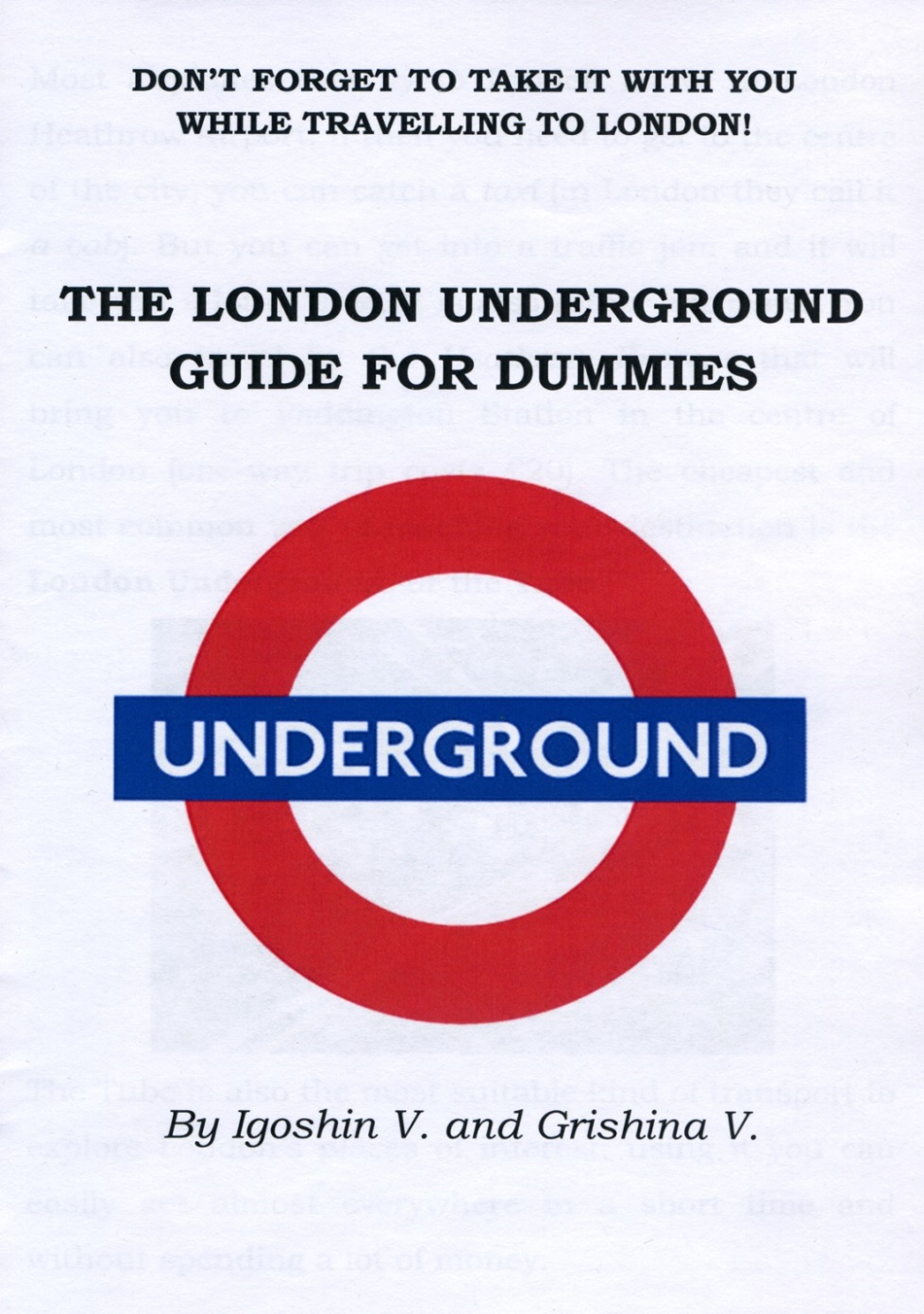 What does THE LONDON UNDERGROUNDGUIDE FOR DUMMIES consist of?
Some historical facts
Explaining the London Undergroundzone system
Choosing the right type ofa ticket or card
Choosing the right type ofa ticket or card
Tip!
Do not forget to save your ticket or card until the end of the journey: you need it while going out or sometimes
changing lines!
The lines of the London Underground
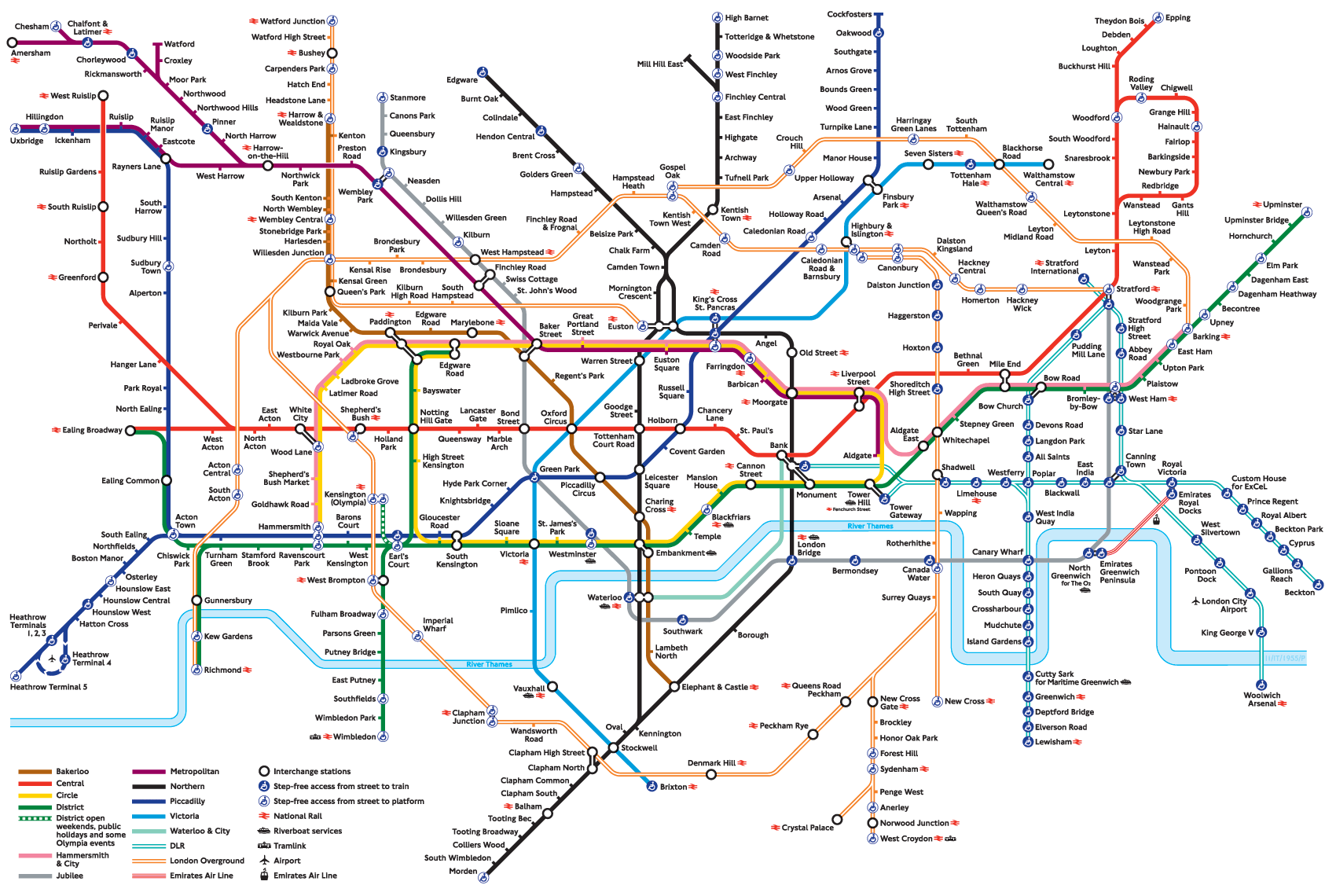 Choosing the right line and platform
Tip!
And always mind MIND THE GAP
between the train and the platform!
Describing the trains
Describing the trains
Getting to the main places of interestby Underground
Some curious facts
Some curious facts
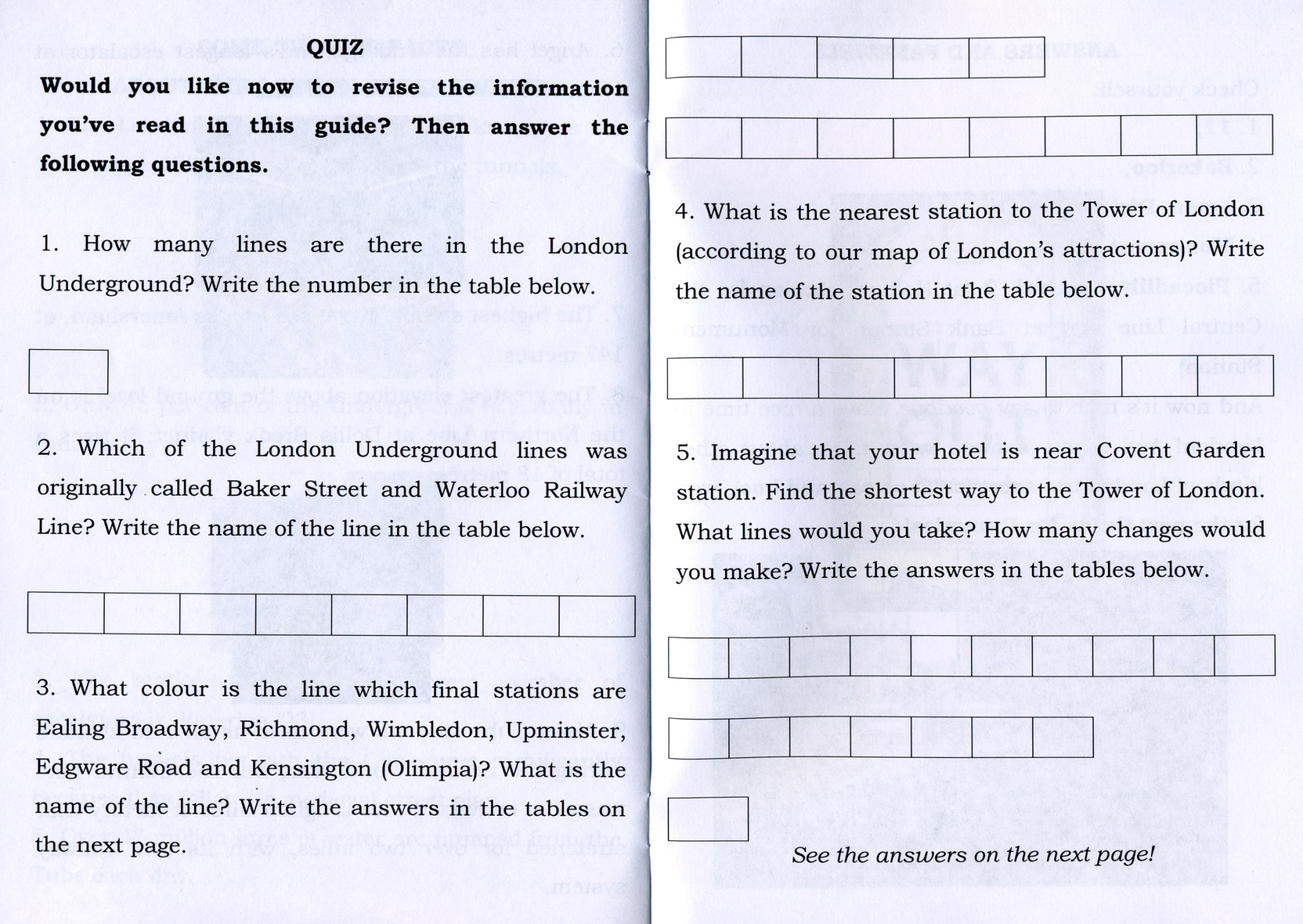 THANK YOU FOR YOUR ATTENTION!